TRƯỜNG TIỂU HỌC CỰ KHỐI
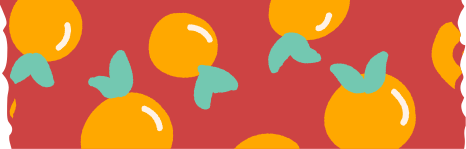 Chào mừng các em 
đến với tiết Toán  hôm nay
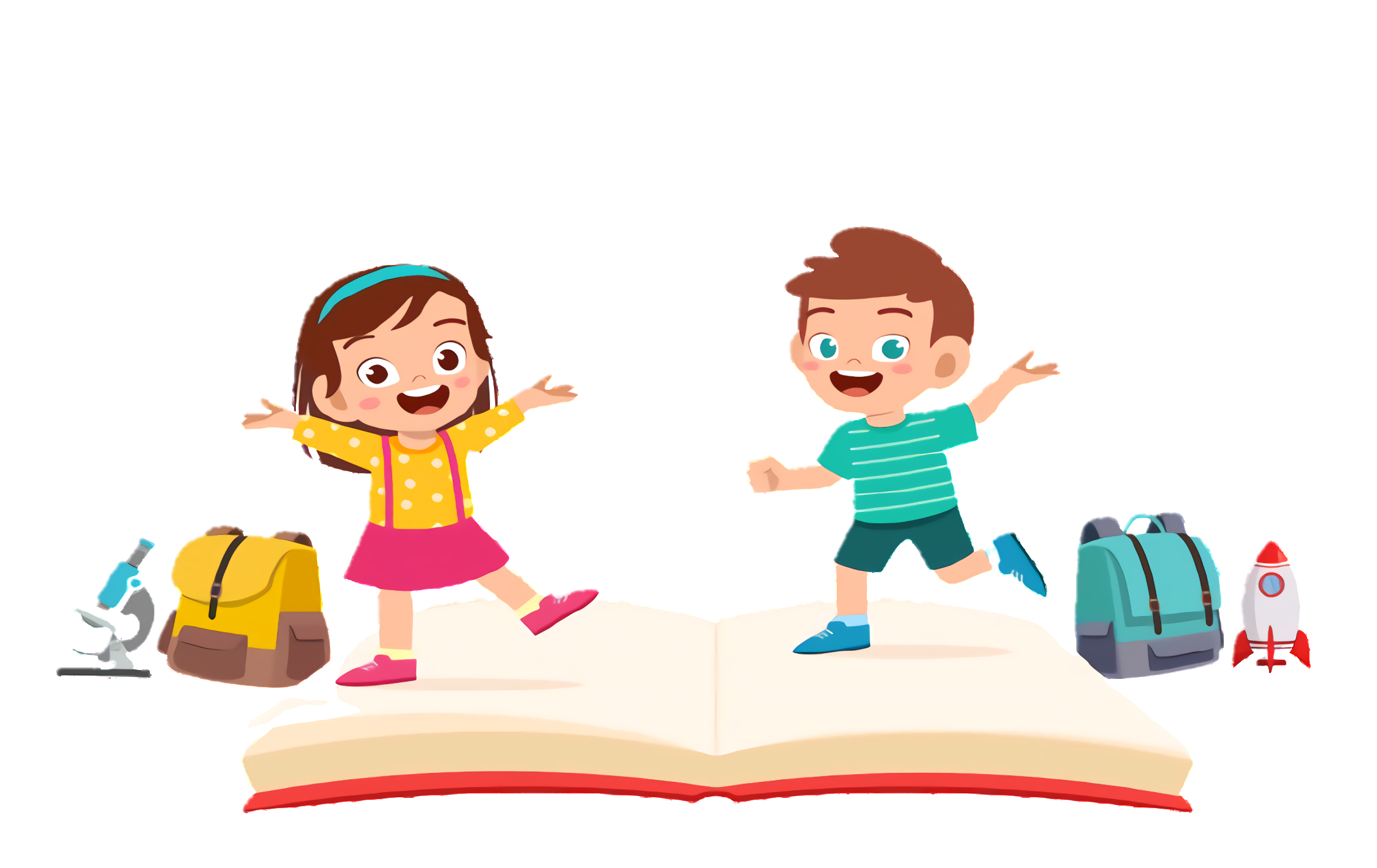 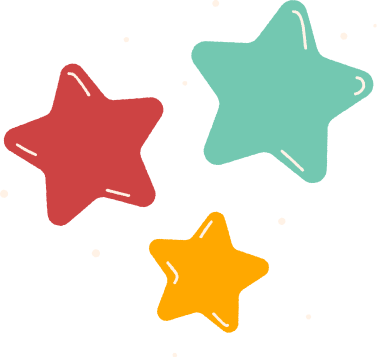 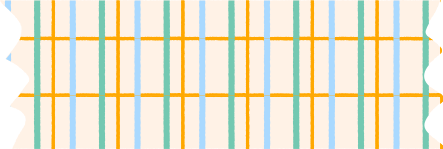 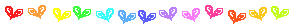 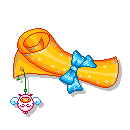 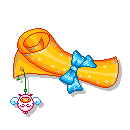 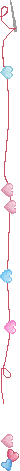 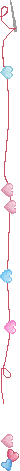 KHỞI ĐỘNG
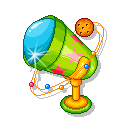 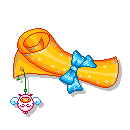 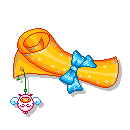 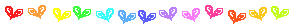 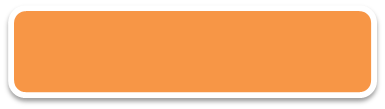 Câu 1:  1518 :  3  =  ?
. 505
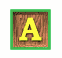 .  505(dư 3).
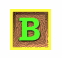 . 505(dư 1)
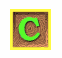 Hết giờ
CHỌN ĐÁP ÁN ĐÚNG
3
4
2
5
0
1
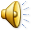 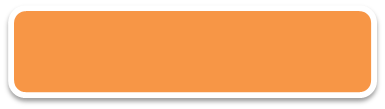 Câu 2:   2817 : 7  =  ?
. 402
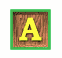 . 402(dư 2)
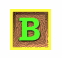 . 402(dư 3).
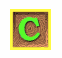 Hết giờ
CHỌN ĐÁP ÁN ĐÚNG
3
4
2
0
5
1
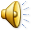 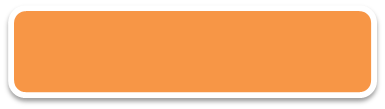 Câu 3:  4224  :  6 =  ?
. 704(dư 1)
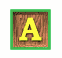 . 704
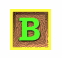 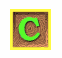 . 704(dư 2)
Hết giờ
CHỌN ĐÁP ÁN ĐÚNG
3
4
2
5
0
1
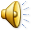 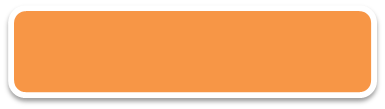 Câu 5:  1086  x  5  = ?
.  5430
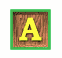 . 5420
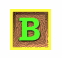 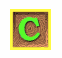 . 5020
Hết giờ
CHỌN ĐÁP ÁN ĐÚNG
3
4
2
0
5
1
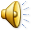 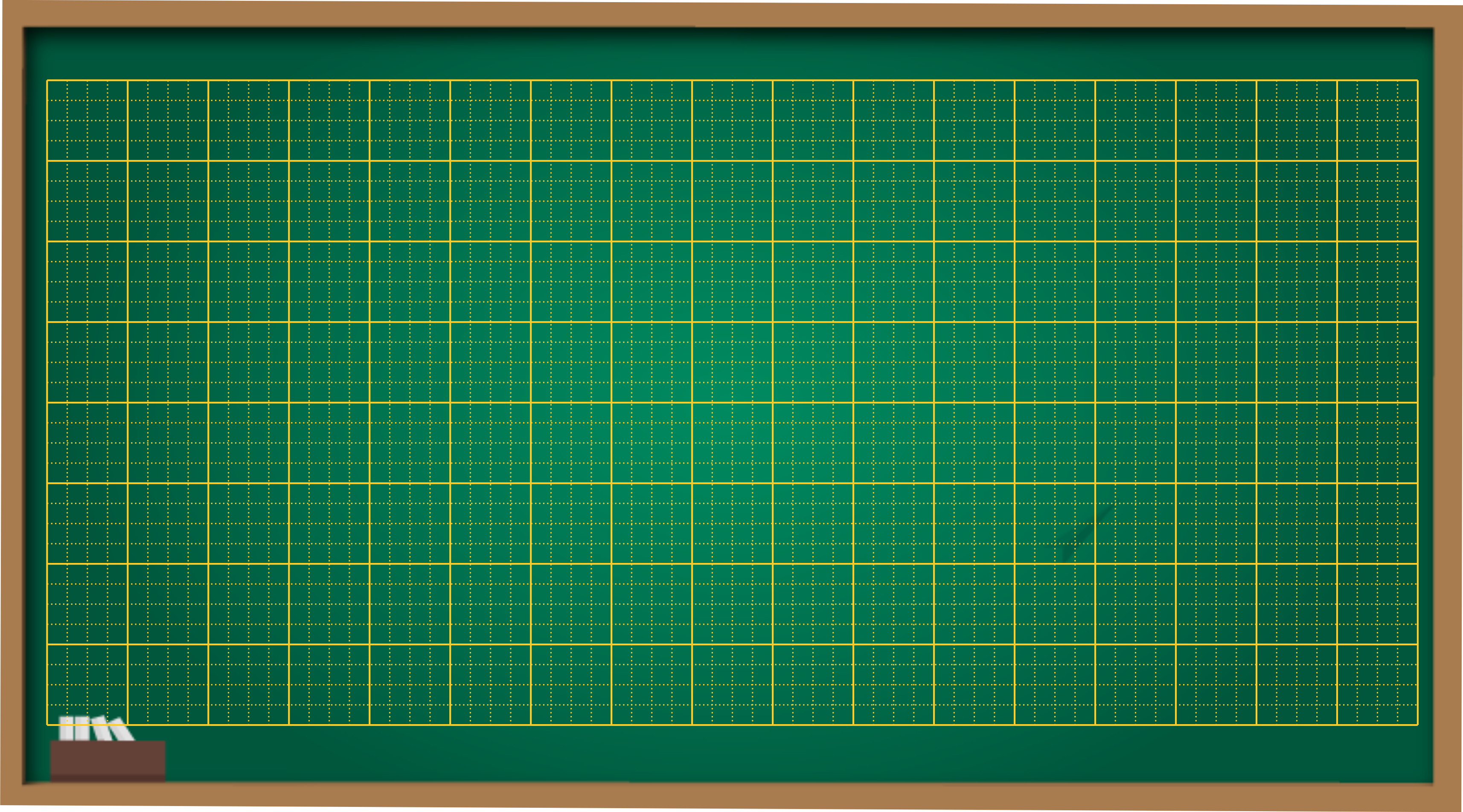 Thứ hai ngày 28 tháng 2 năm 2022
Toán
Luyện tập
Bài 1: Đặt tính rồi tính
a) 1608 : 4              2035 : 5           4218 : 6
b) 2105 : 3              2413 : 4           3052 : 5
Bài 1: Đặt tính rồi tính
a) 1608 : 4            2035 : 5            4218 : 6
5
6
4218
4
2035
1608
3
7
0
1
0
4
0
7
3
0
2
4
0
0
0
1
8
3
5
8
0
0
0
0
Bài 1: Đặt tính rồi tính
b) 2105 : 3            2413 : 4            3052 : 5
4
5
3052
3
2413
2105
0
6
1
5
0
6
0
3
1
0
1
7
0
0
0
0
2
1
3
5
0
2
1
2
Bài 2: Tìm x:
a) x  x 7 = 2107             b) 8 x x = 1640            c) x x 9 = 2763
x  = 2763 : 9
x = 2107 : 7
x = 1640 : 8
x  = 307
x = 205
x = 301
= 2107  Đ
Thử lại: 301 x 7
301
x
7
THỪA SỐ = TÍCH : THỪA SỐ KIA
21
7
0
Hỏi cửa hàng còn lại bao nhiêu ki – lô – gam gạo ?
Tóm tắt
Bài giải
Số ki – lô – gam gạo đã bán là:
2024 kg gạo
2024 : 4 = 506 (kg)
Số ki – lô – gam gạo còn lại là:
Còn lại ? kg
Đã bán
2024 – 506 = 1518 (kg)
Đáp số: 1518 kg gạo
Bài 4: Tính nhẩm:
6000 : 3 = ?
Nhẩm:  6 nghìn : 3 = 2 nghìn
Vậy:         6000 : 3 = 2000
2000
4000 : 2 =
6000 : 3 =
10000 : 5 =
3000
6000 : 2 =
8000 : 4 =
9000 : 3 =
2000
2000
2000
3000
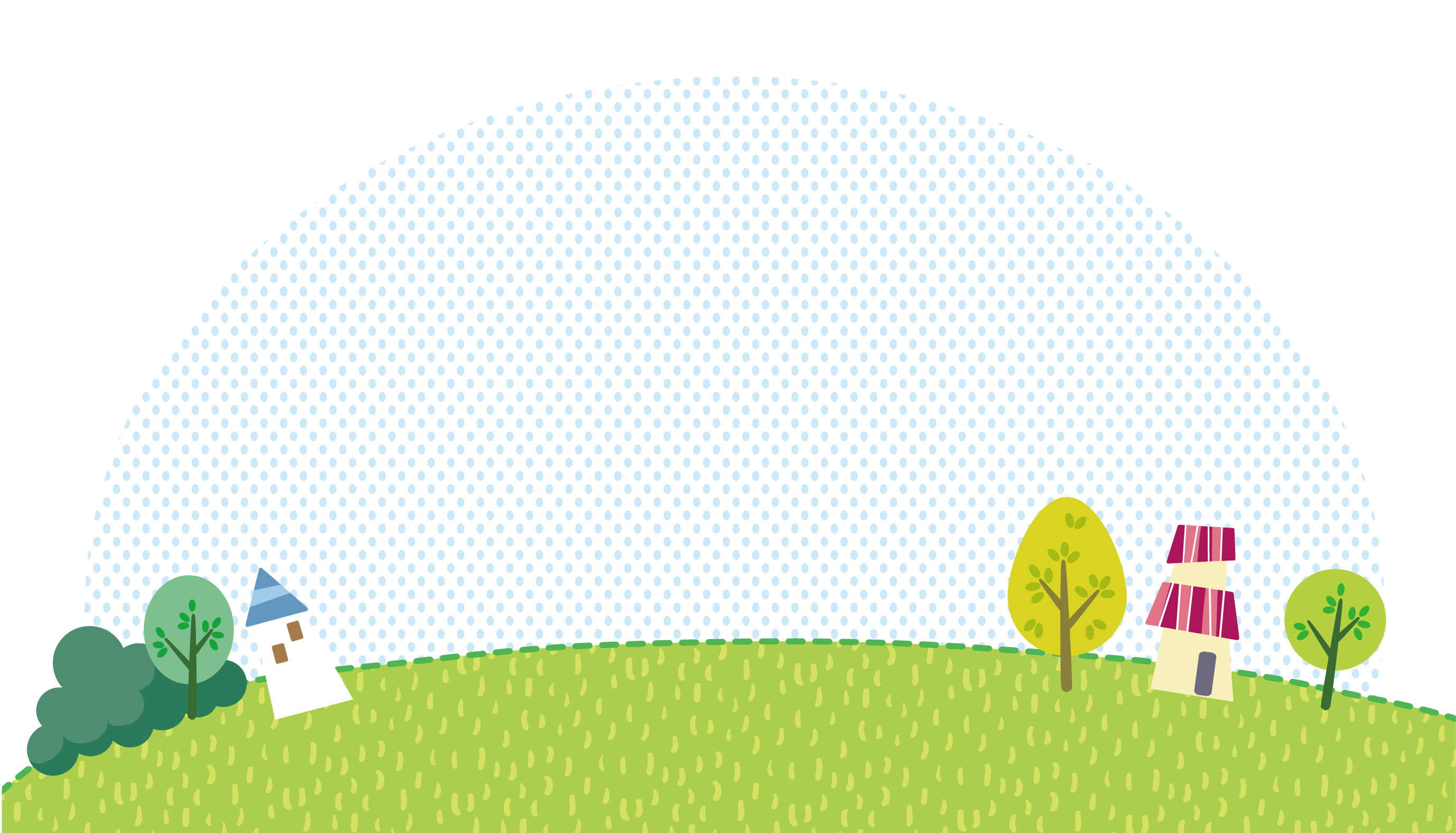 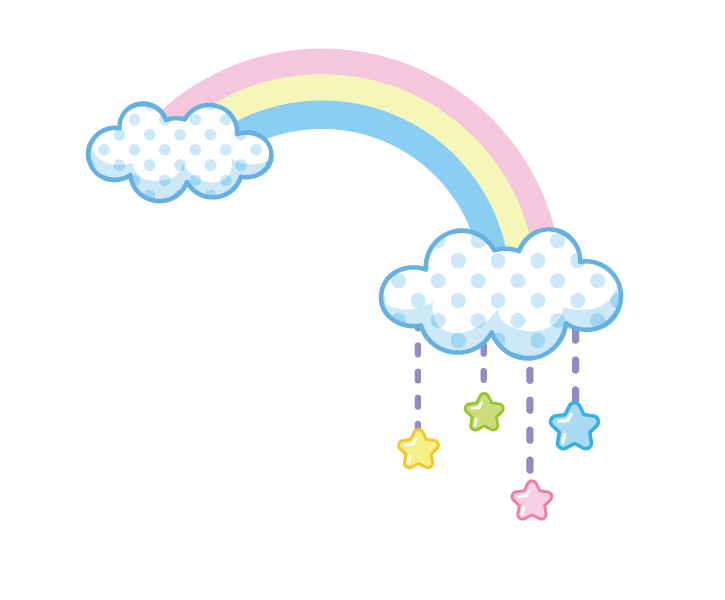 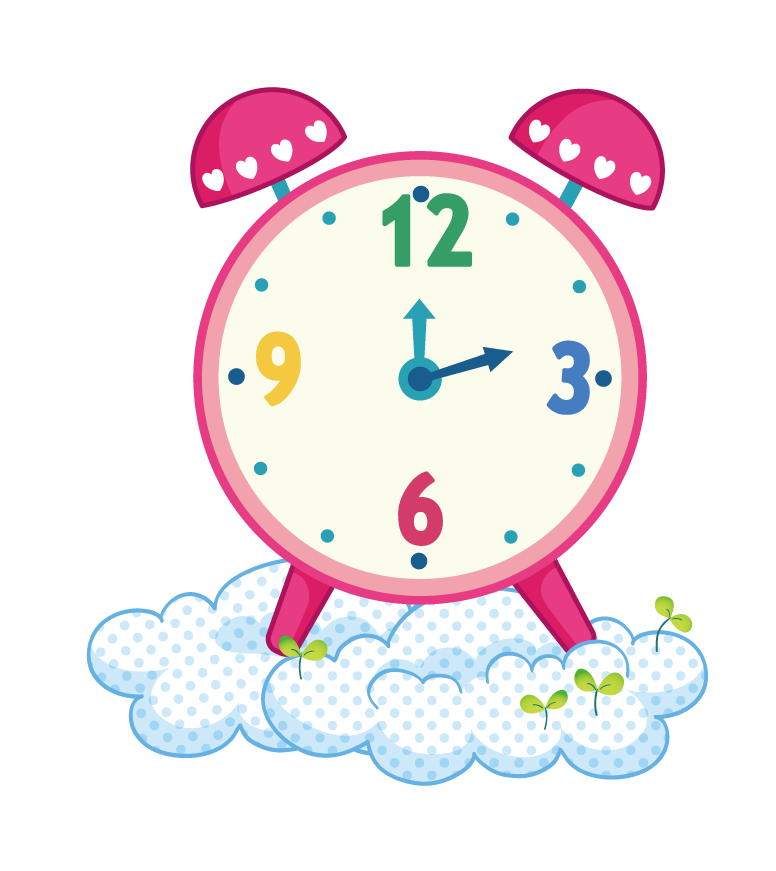 CHÀO TẠM BIỆT VÀ HẸN GẶP LẠI
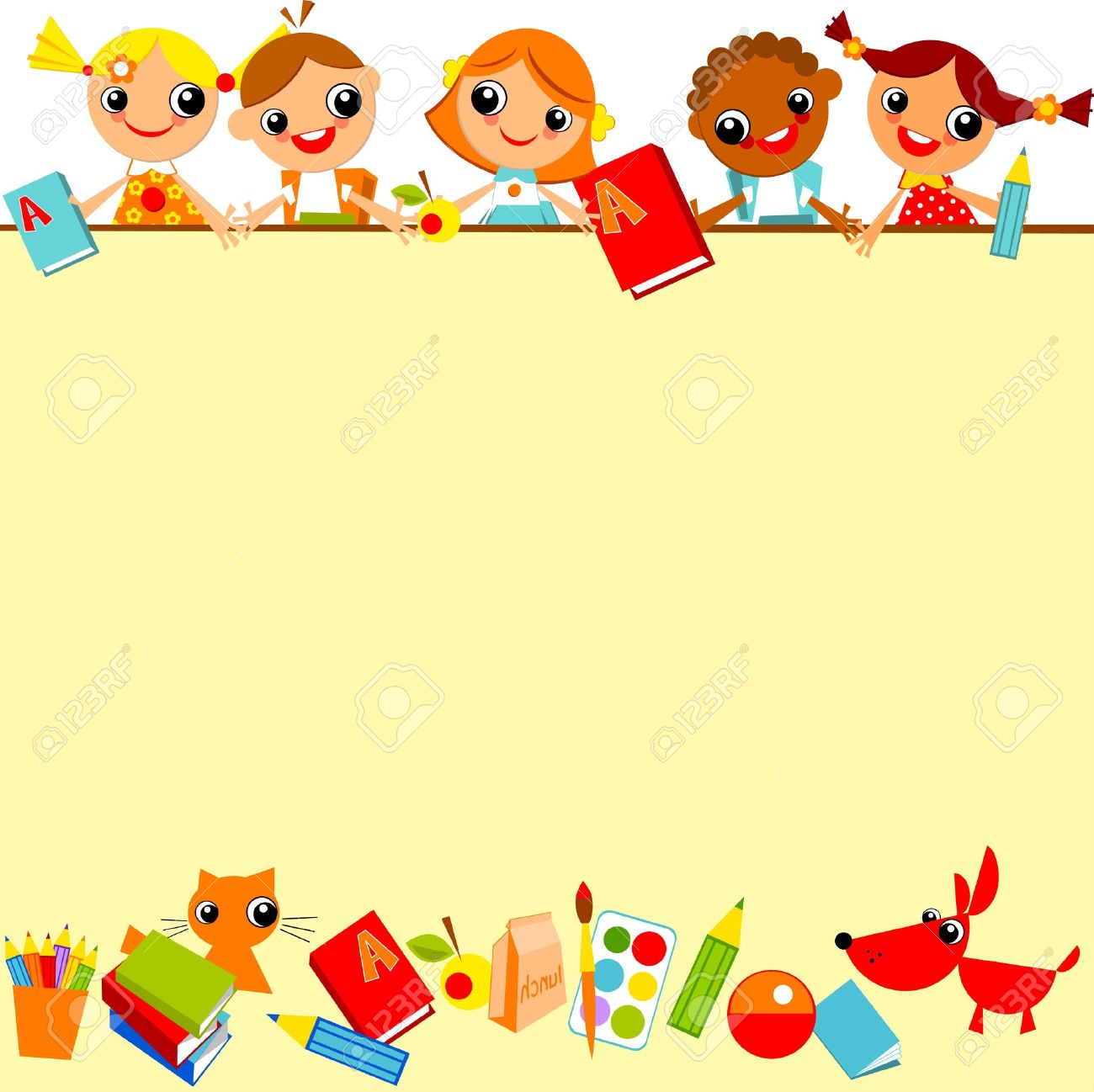 DẶN DÒ
- Hoàn thành các bài tập đã học.
- Chuẩn bị bài sau: Luyện tập chung (trang 120)